Saúde do Homem do Campo
Mário Ronalsa Brandão Filho
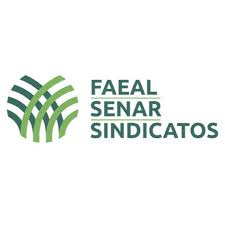 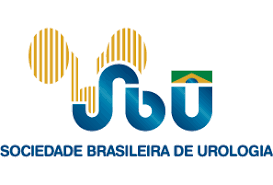 Iniciativa:
SENAR: "Útero é vida, próstata é saúde".
SBU: Programa Nacional de Atenção Integral à Saúde do Homem do Campo. 
(PNAISHC  - PSHR).
Reunião CNASetembro de 2014
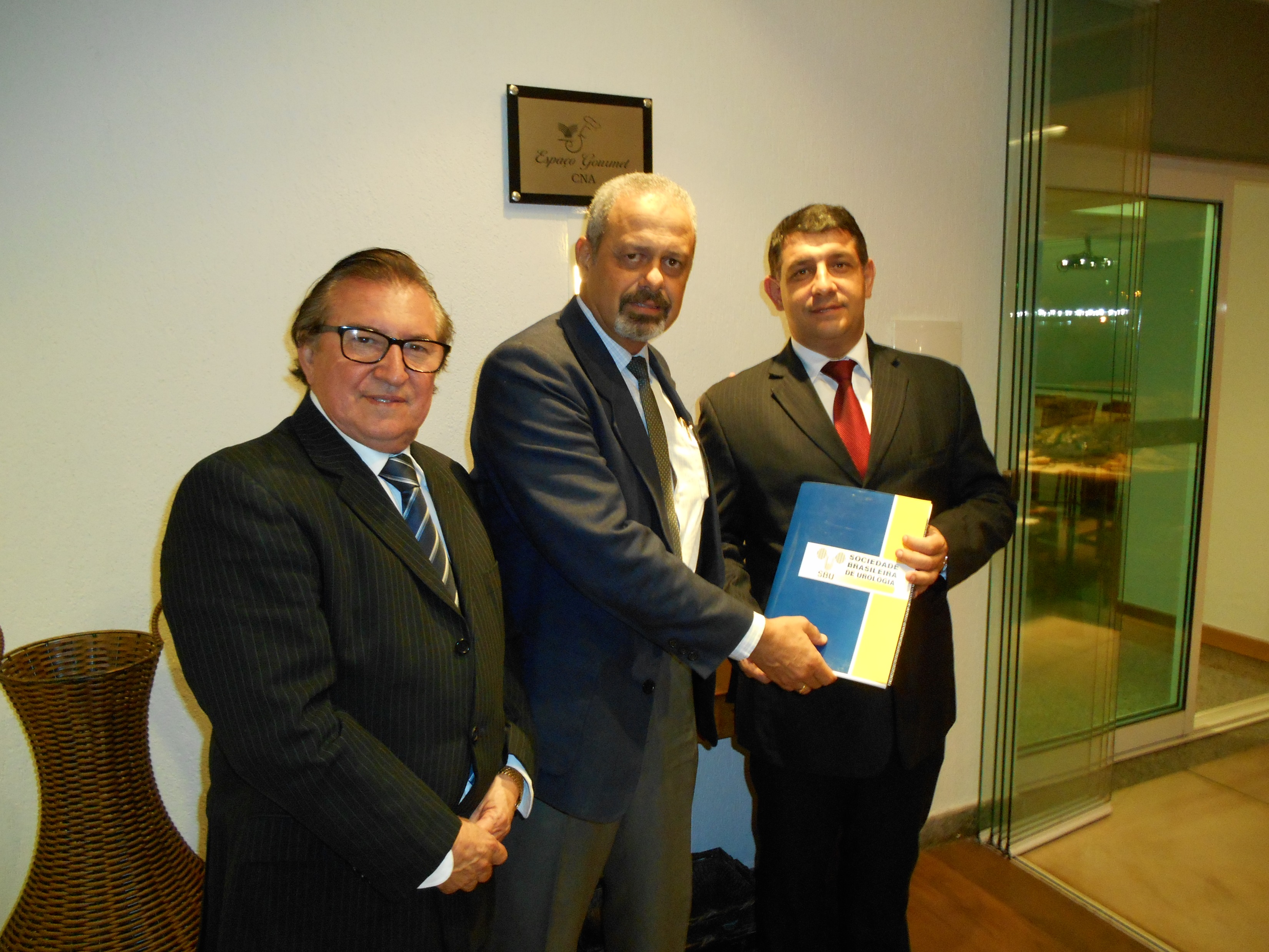 PSHRFinalidades:
Profilaxia e tratamento das principais doenças urológicas na comunidade rural masculina.
Câncer da Próstata
Câncer do Pênis
Câncer da Próstata
62 mil novos casos
13 mil óbitos
Um novo caso a cada 07 minutos
Um novo óbito a cada 40 minutos
                                                                            (INCA - SBU - MS**)
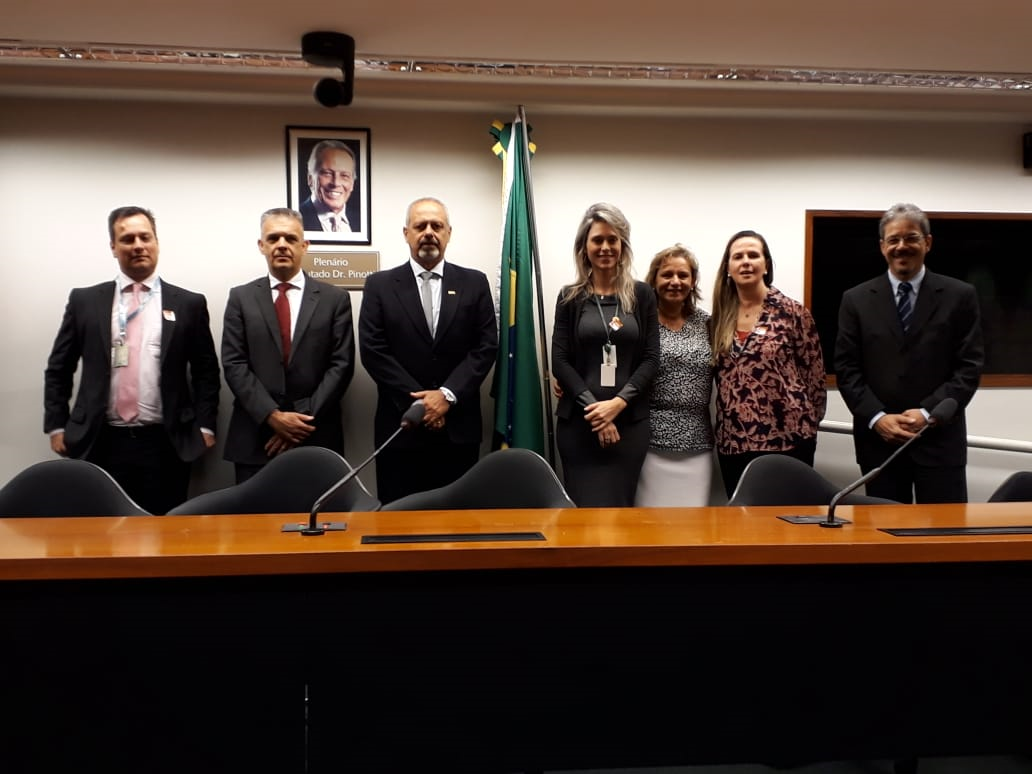 Câncer do Pênis
Baixa incidência nacional - 2,0%
Norte e Nordeste*
(Elevado número de casos)Alagoas **
Condições sócio-culturais e higiênicas
Brasil - 1300 amputações/ano***
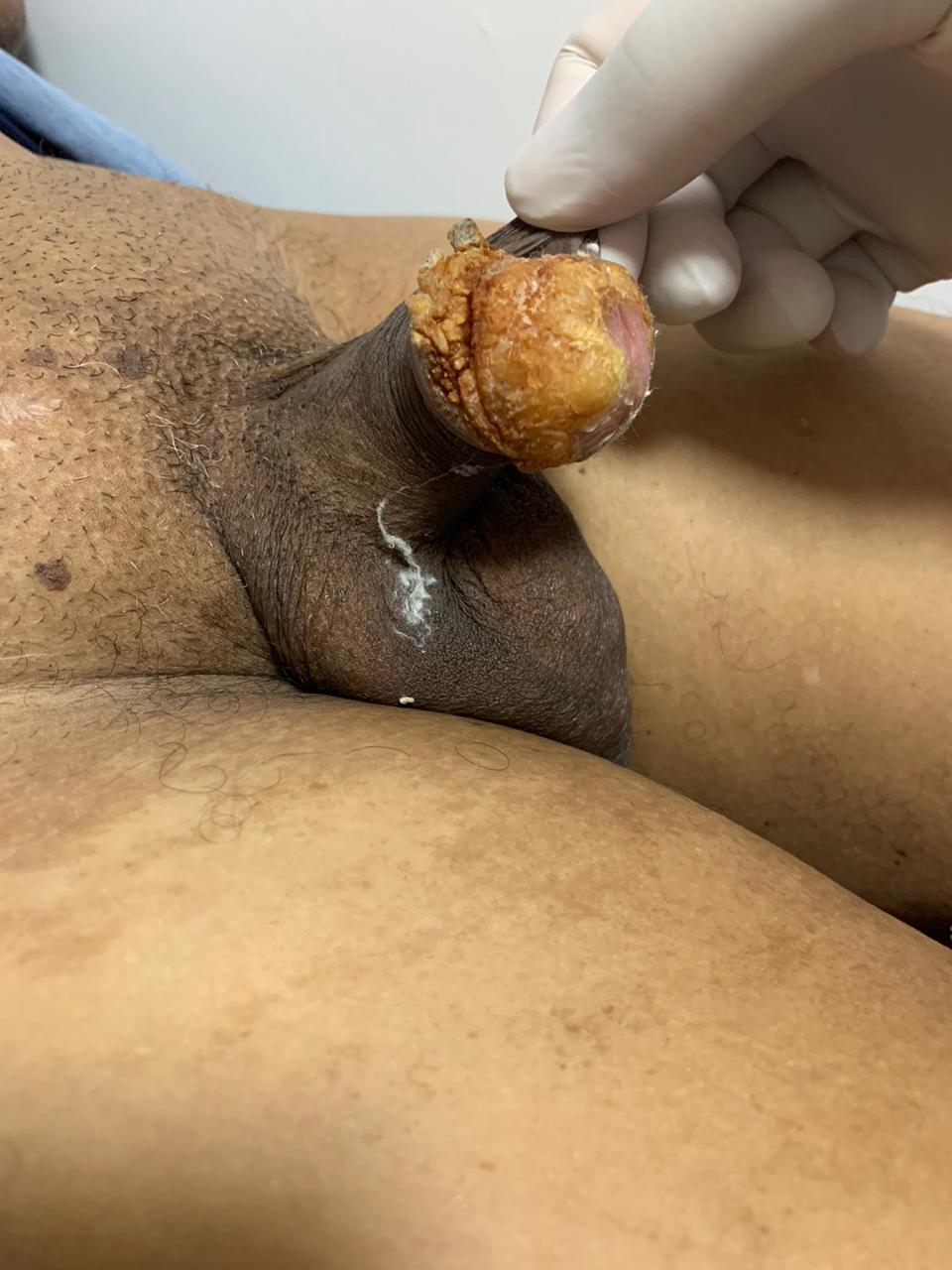 Dentro desse cenário trabalha a parceria 
SENAR  - SBU e Prefeituras Municipais.
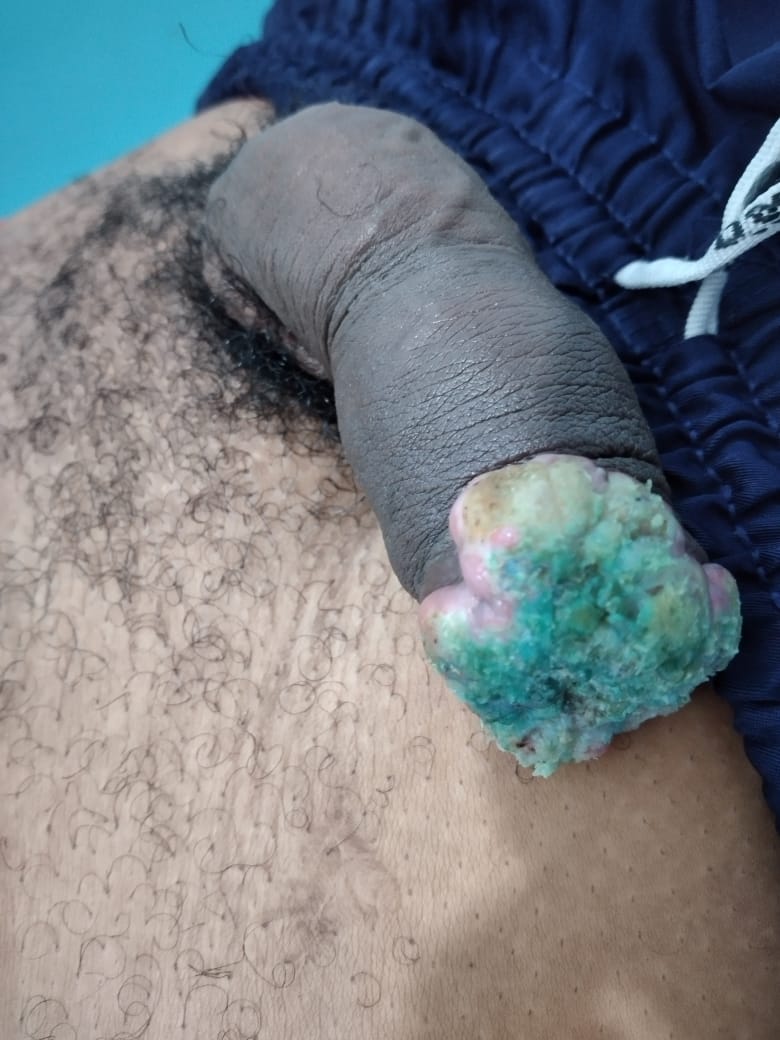 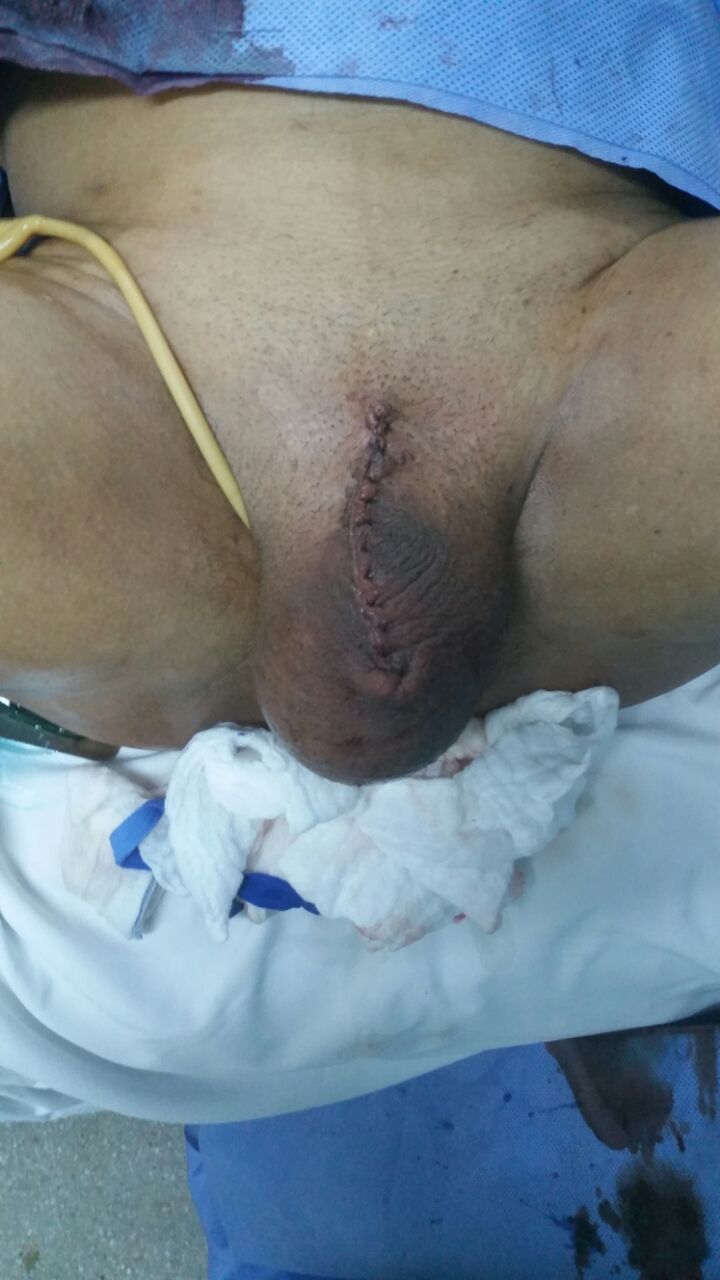 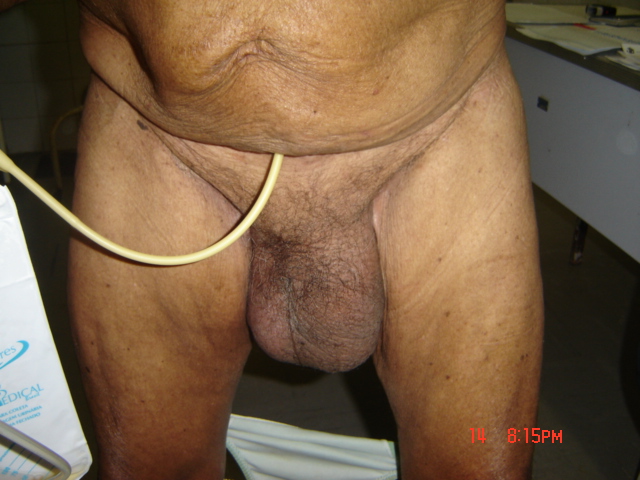 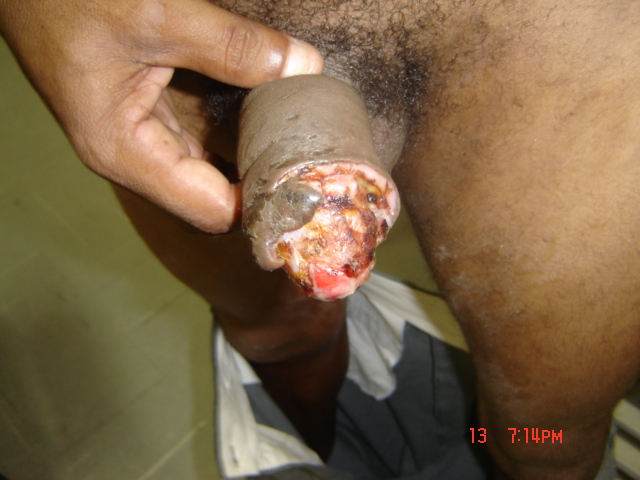 Números nacionais (PSHR):
Estados participantes: AL, AC, AM, BA, CE, 
ES, GO, MA, MG, MS, PA, PI, RJ, RO e SC.
INFORMAÇÕES REFERENTES AO PROGRAMA DA SAÚDE DO HOMEM RURAL
EXECUTADO NO ÂMBITO DAS AÇÕES DE SAÚDE DO SENAR
 
PERÍODO: DE 2016 A 2023 (ATÉ O MOMENTO)
Números Estaduais:
              (2023)
Municípios: Coqueiro Seco, Belém, Cacimbinhas, Feliz Deserto, Porto Calvo, Minador do Negrão, Jaramataia, Porto de Pedras, Paulo Jacinto, Paripueira, Coité do Noia, Quebrangulo e Japaratinga.

Homens atendidos: 1.311**
Estratégia de ação:
Exames prévios (PSA)** 1.Palestra de conscientização(Doenças da próstata e pênis)
2.Consulta médica
Câncer da próstata(Estratégia de atendimento)PSA e Toque Retal     .Periodicidade     .Faixas etárias     .Fatores de risco
Câncer do Pênis(Estratégia de atendimento)      Exame físico-clínico                  orientações de higienização
Desdobramentos:           Aumento no índice de frequência masculina às ações!           Diminuição da taxa de recusa ao toque retal!!! 
                                    0,2%           Conscientização
Inovação:

PRO-URO   SENAR      
Curso para Agentes Municipais de Saúde        (Capacitação - Certificação)
      Fomento à maior aderência ambulatorial dos homens
      Fortalecimento da conscientização
      
      Diminuição dos custos com a saúde pública municipal***
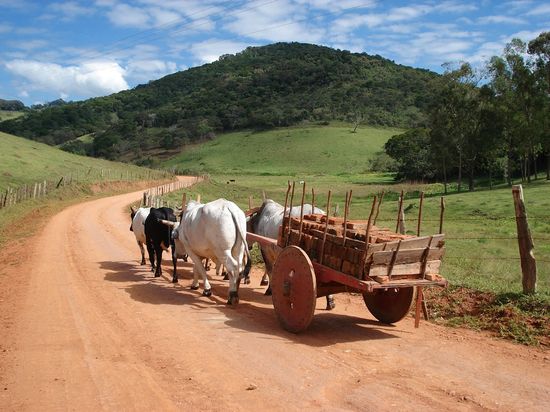 No Brasil a saúde termina onde começa a estrada de barro...
                                                                    Dr. Daniel Carrara - Diretor Geral do SENAR